CHÀO MỪNG QUÝ THẦY CÔ VÀ CÁC EM ĐẾN VỚI 
TIẾT HỌC HÔM NAY!
[Speaker Notes: 亮亮图文旗舰店https://liangliangtuwen.tmall.com]
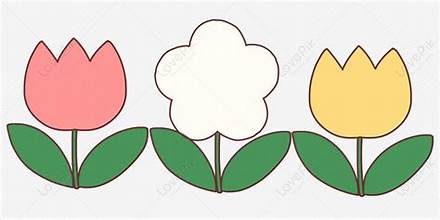 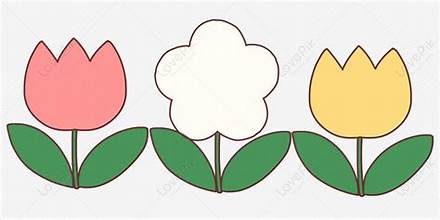 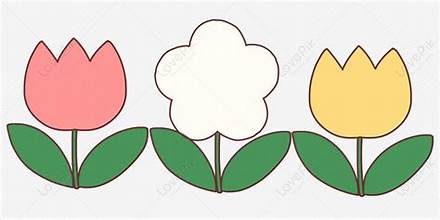 TRÒ CHƠI: Chuyền hoa
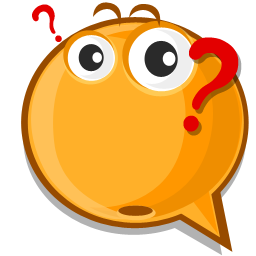 Em hãy nêu tên các cảm xúc?
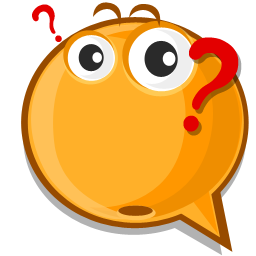 Khi nhìn thấy trời bão, em có cảm xúc gì?
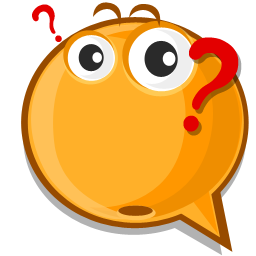 Khi được bố chở đi chơi, em có cảm xúc thể nào?
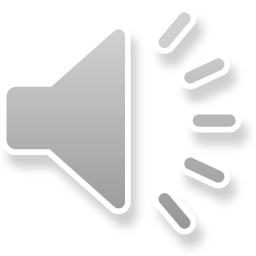 Chủ đề 6: 
MÙA XUÂN TRÊN QUÊ EM
Tuần 23 – Tiết 2: 
HOẠT ĐỘNG GIÁO DỤC THEO CHỦ ĐỀ
NỘI DUNG BÀI HỌC
ĐÁNH GIÁ 
HOẠT ĐỘNG
SẮM VAI THỂ HIỆN CẢM XÚC CỦA EM
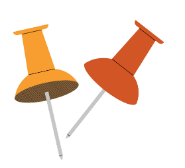 Hoạt động 5: SẮM VAI THỂ HIỆN CẢM XÚC CỦA EM
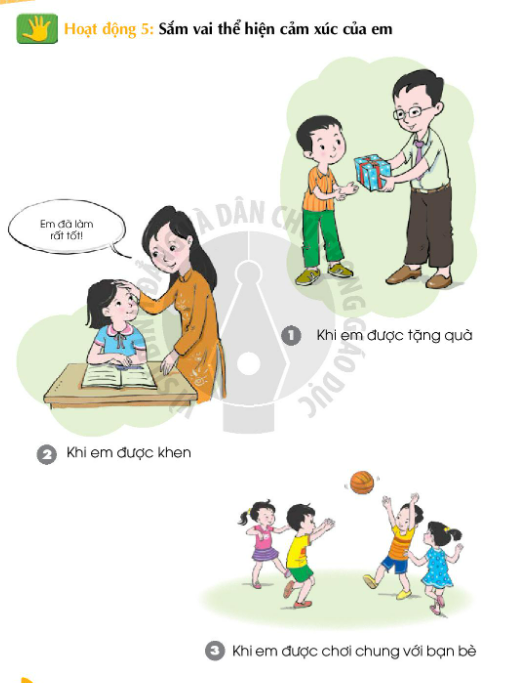 60
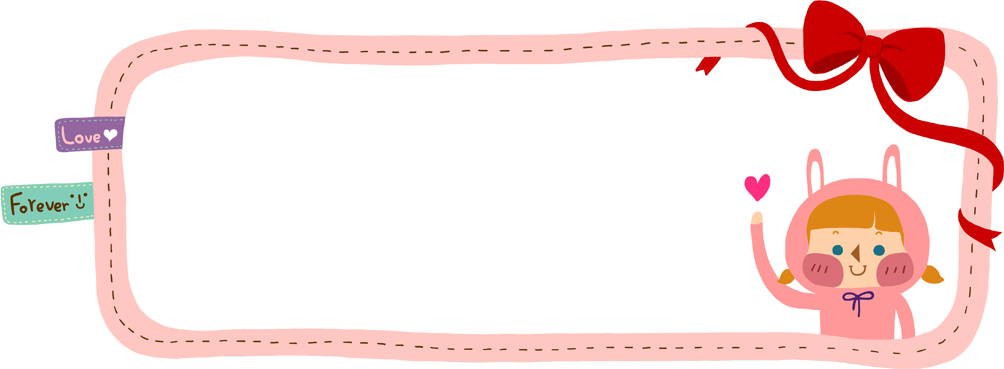 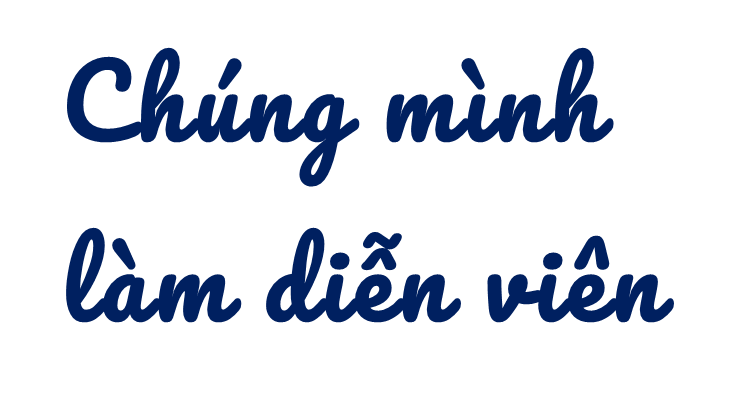 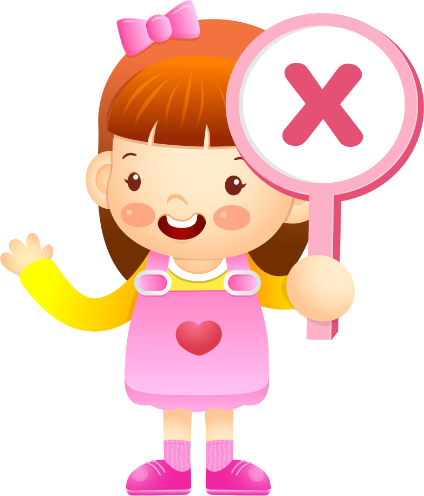 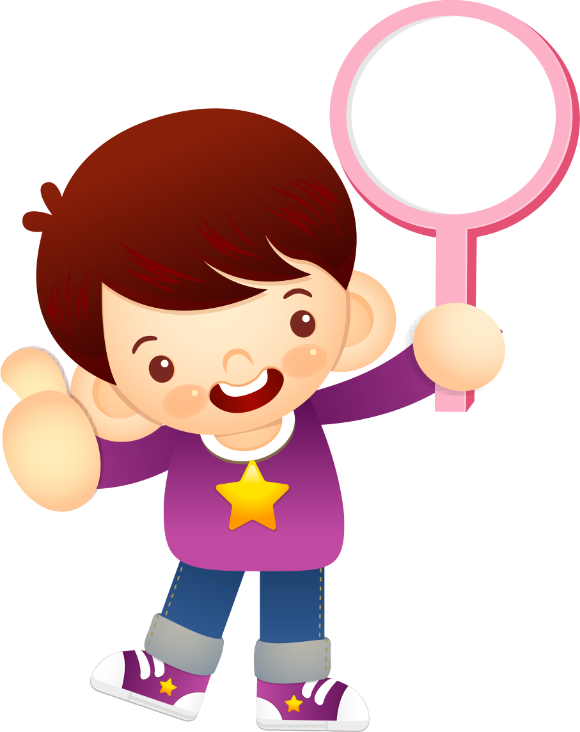 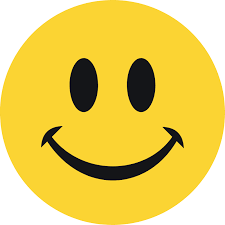 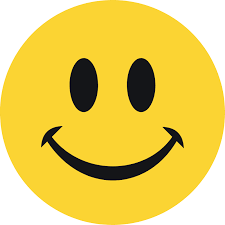 THẢO LUẬN NHÓM 4
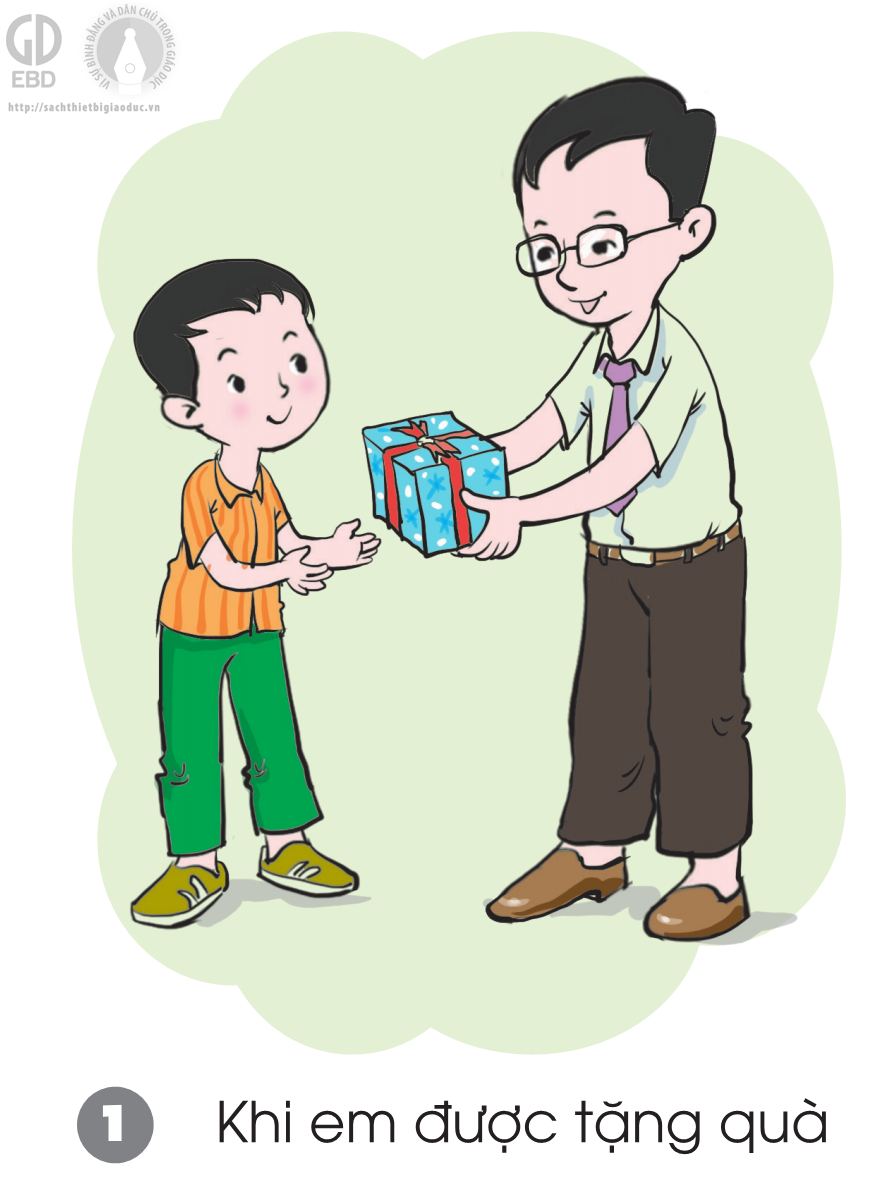 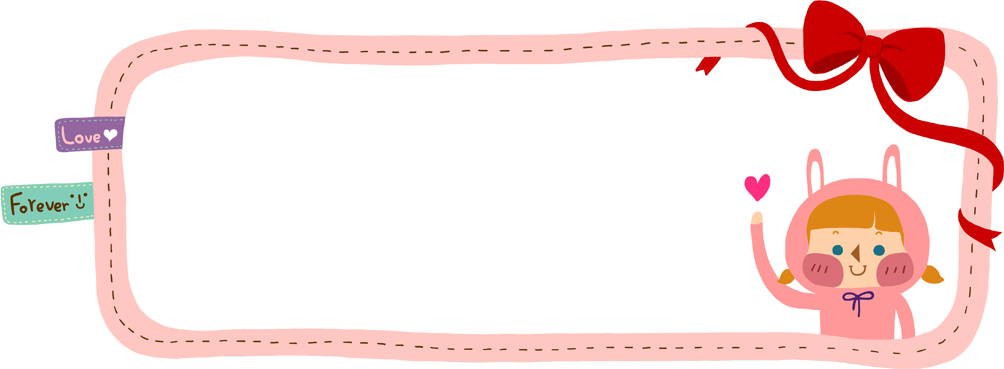 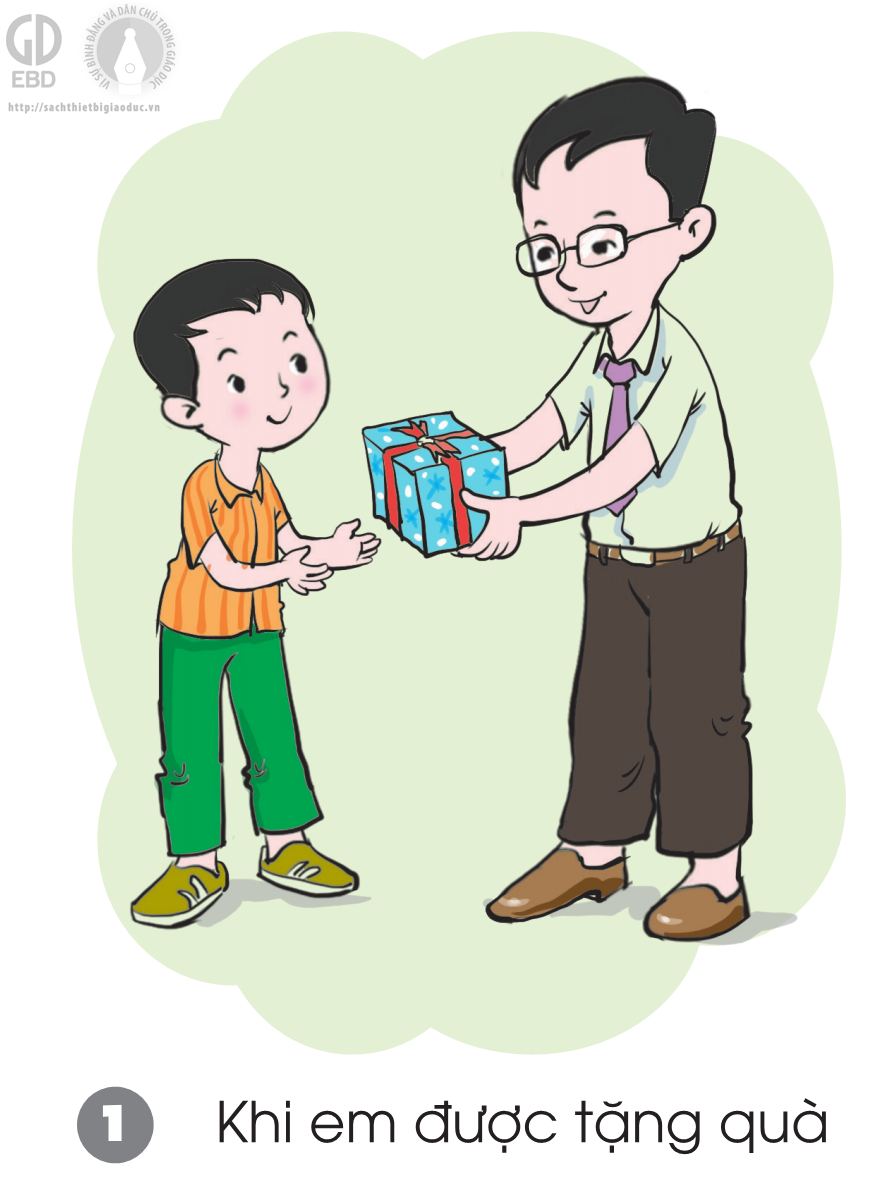 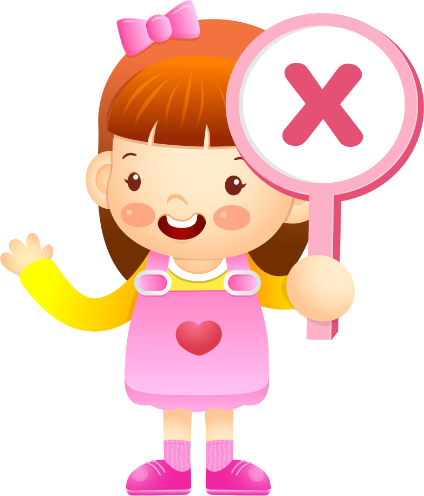 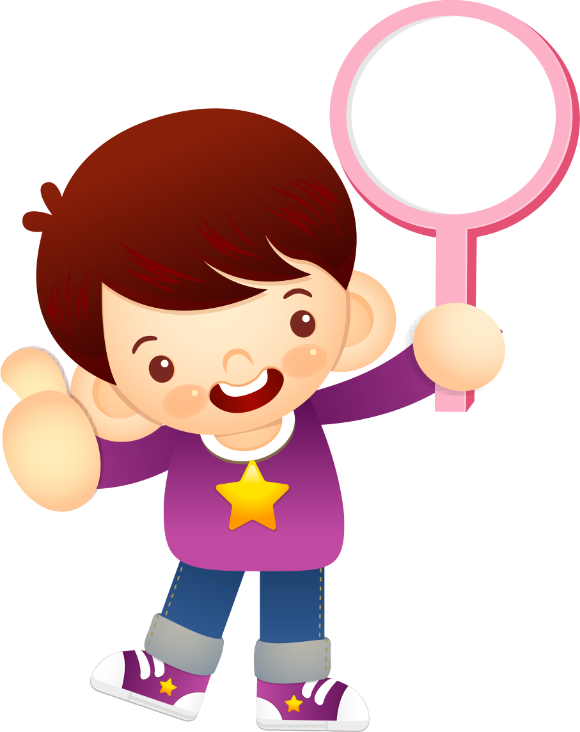 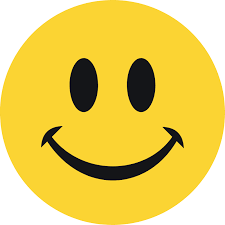 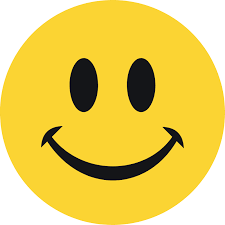 Nhận xét nhóm thể hiện cảm xúc bằng nét mặt, cử chỉ hành động của mình trong các tình huống
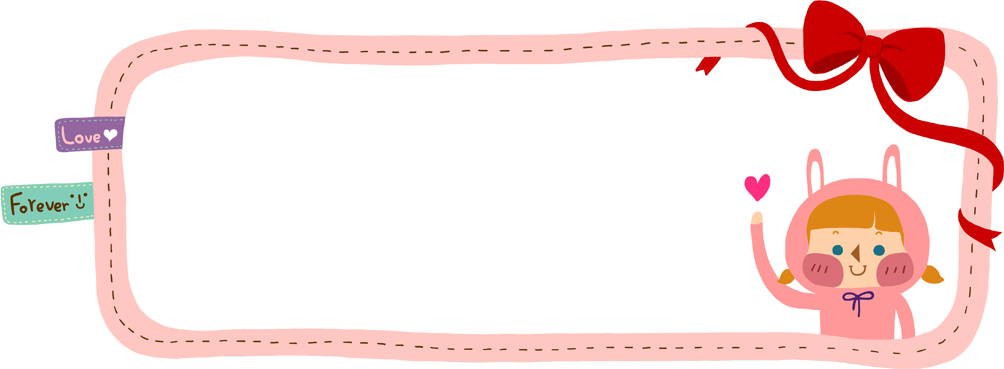 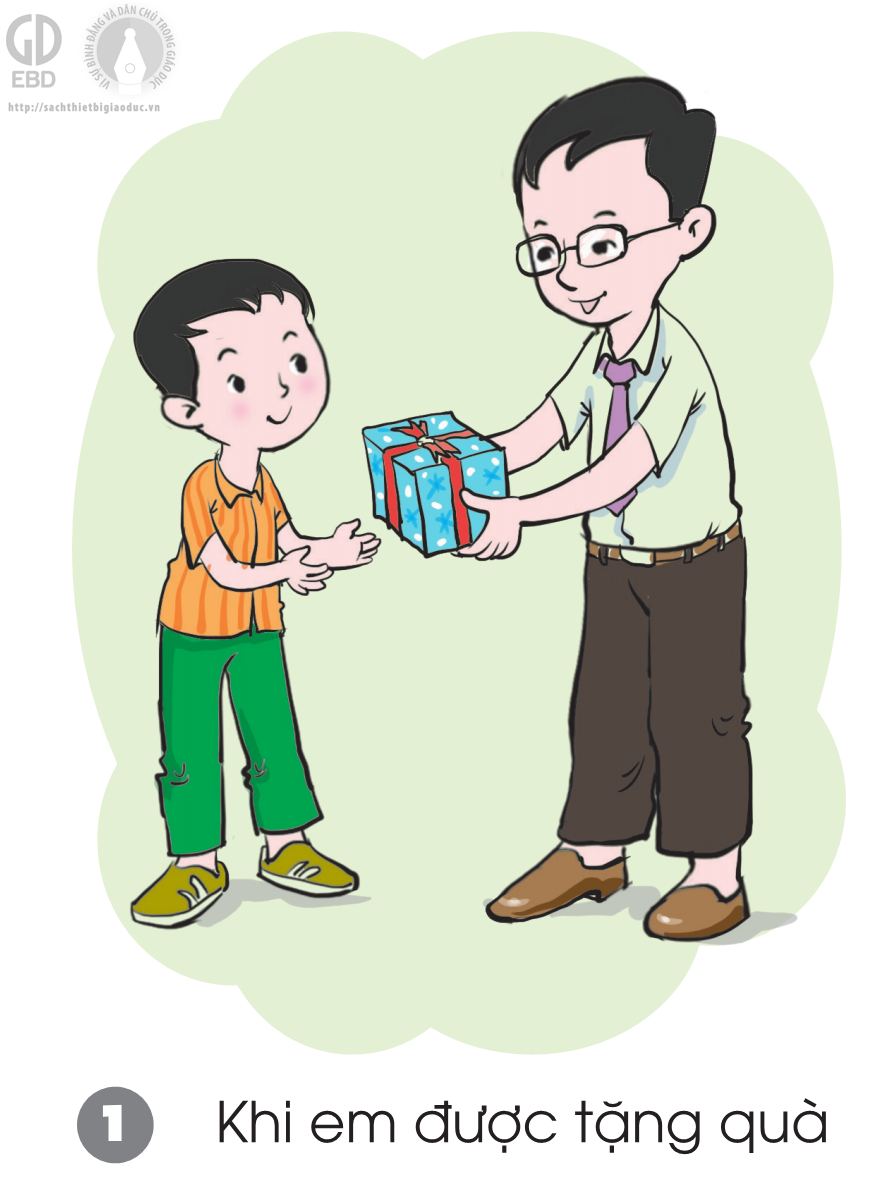 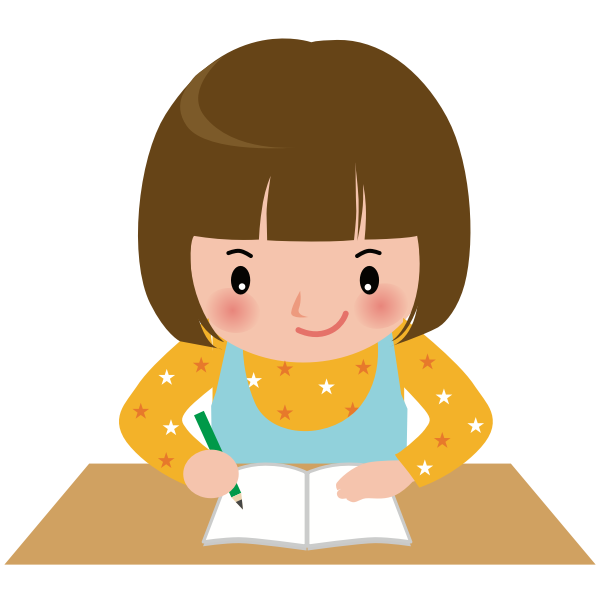 Khi được người khác tặng quà, em đưa hai tay đón nhận với nét mặt vui vẻ và nói lời cảm ơn lễ phép.
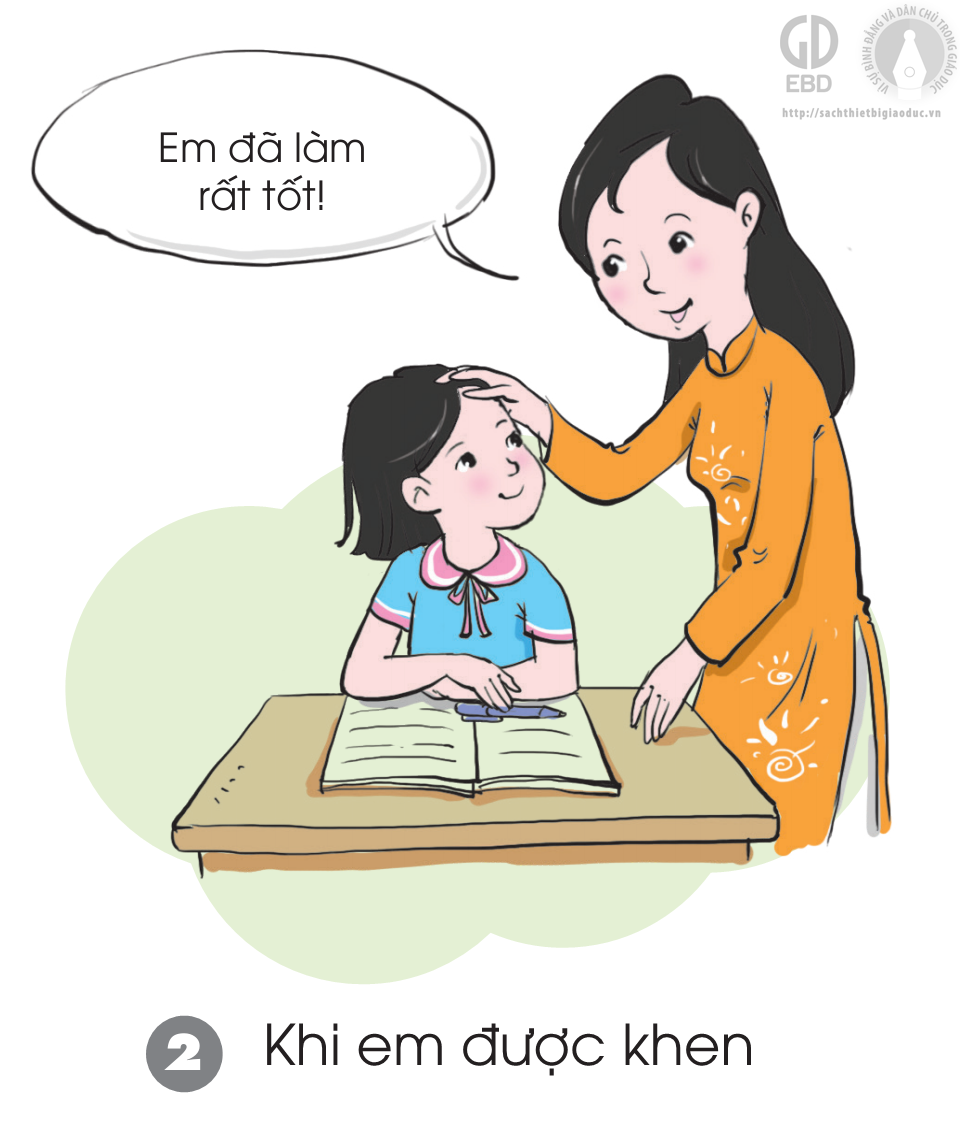 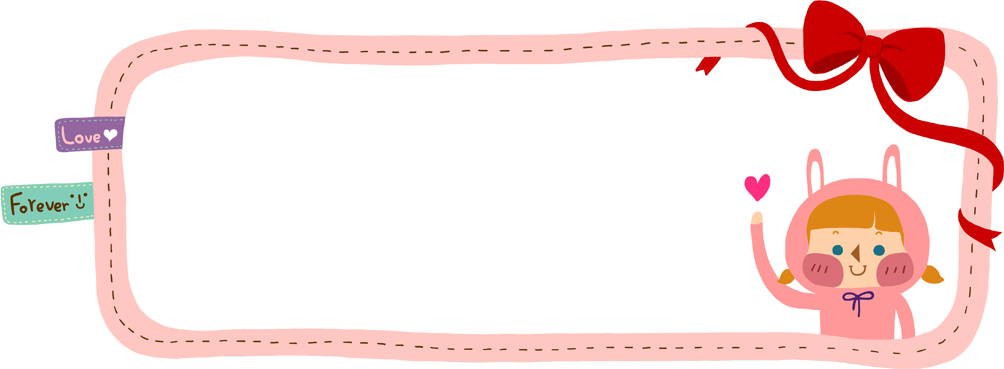 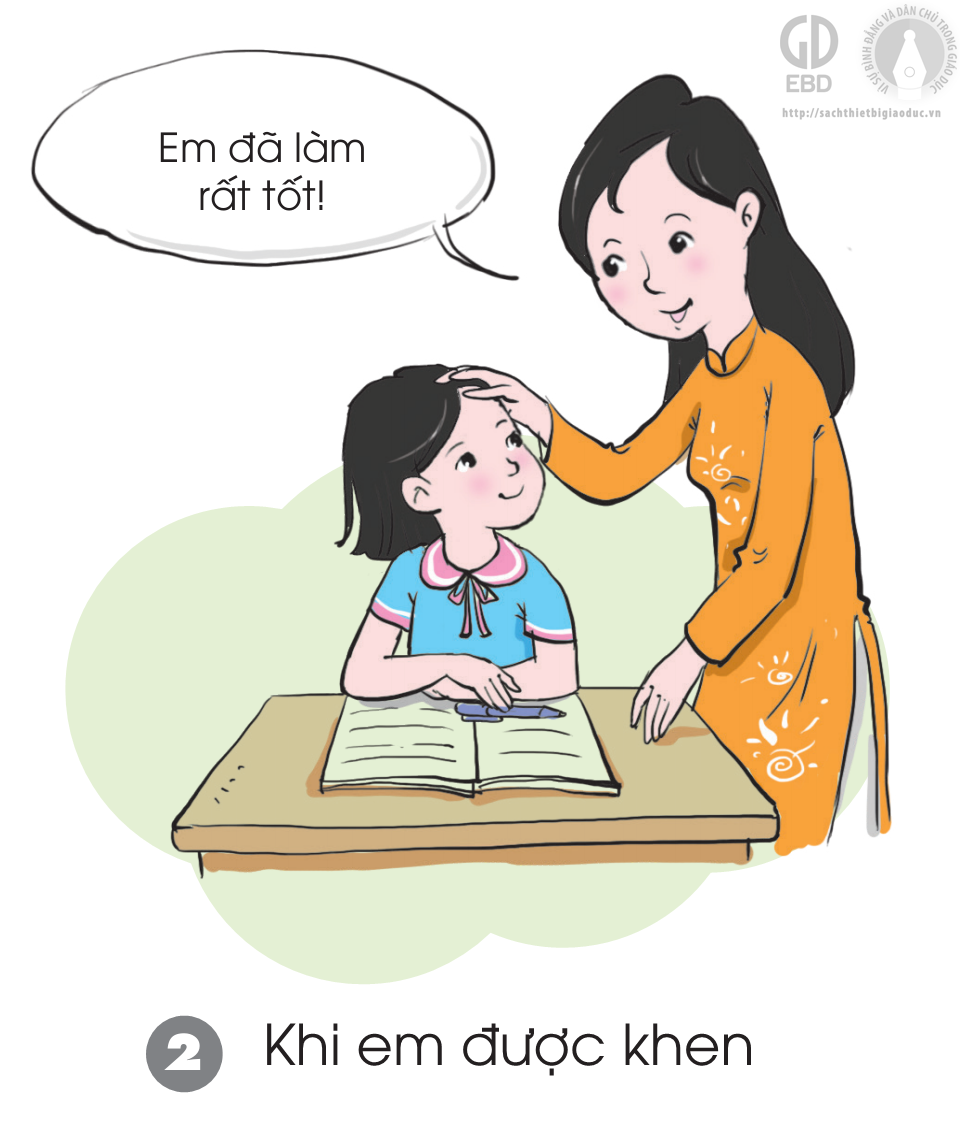 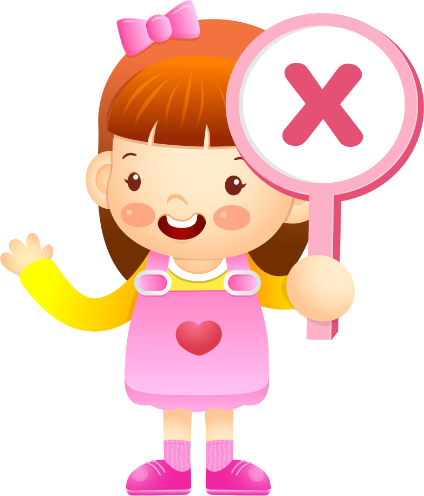 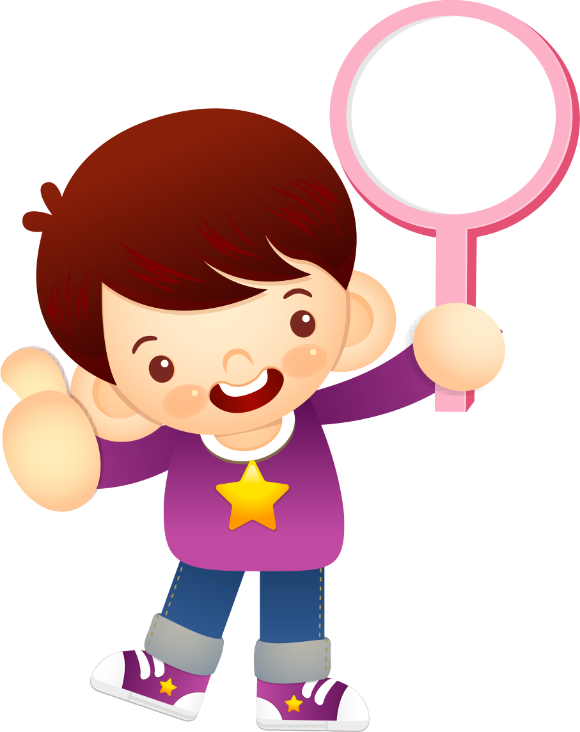 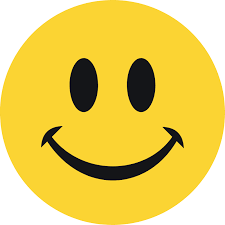 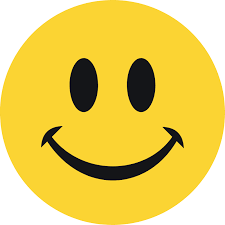 Nhận xét nhóm thể hiện cảm xúc bằng nét mặt, cử chỉ hành động của mình trong các tình huống
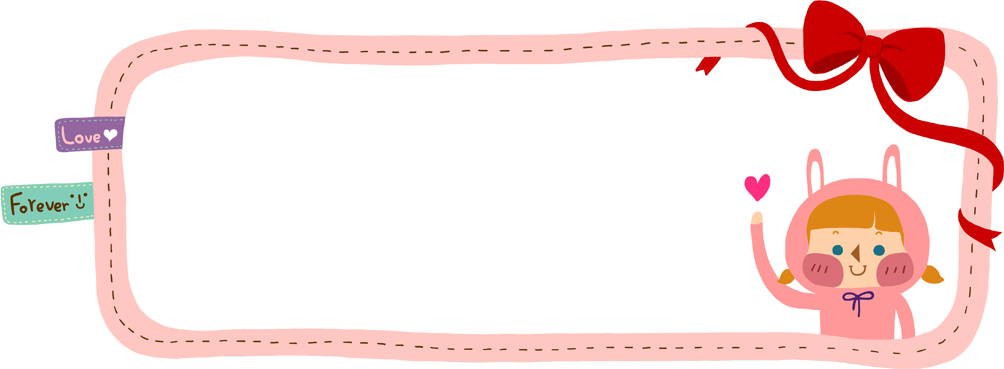 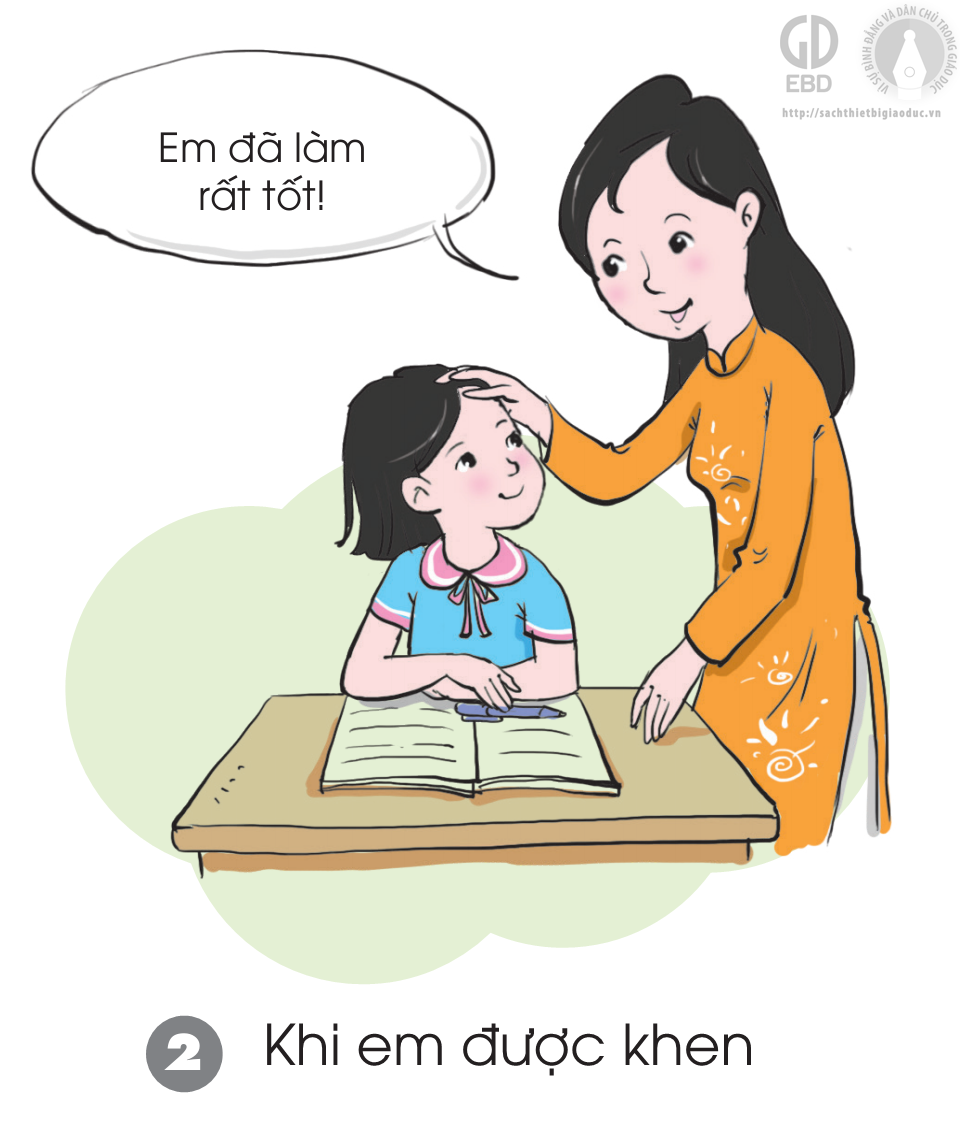 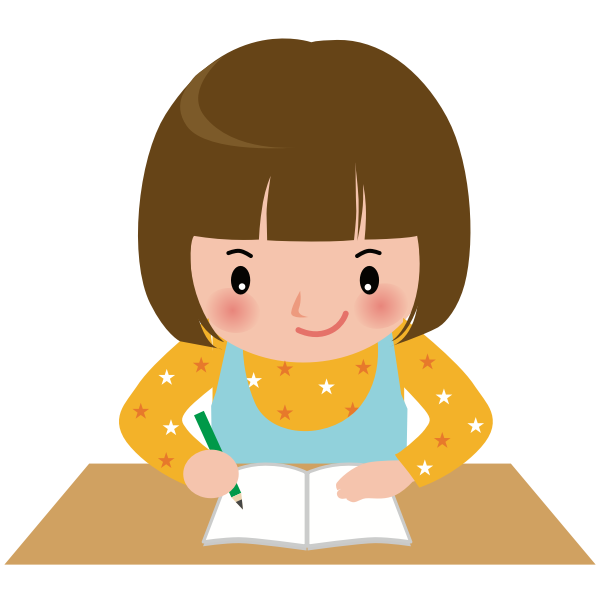 Khi được người khác khen ngợi, em vui vẻ và nói lời cảm ơn lễ phép nhé!
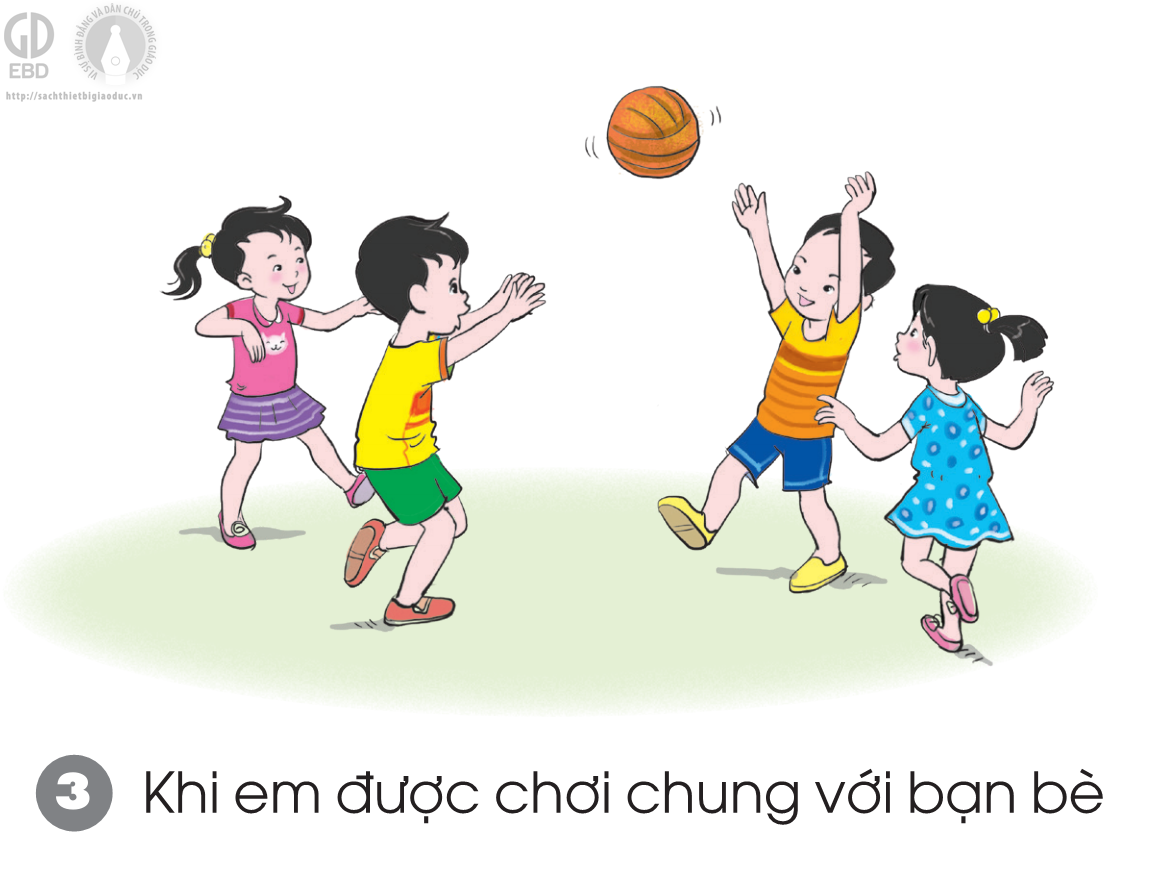 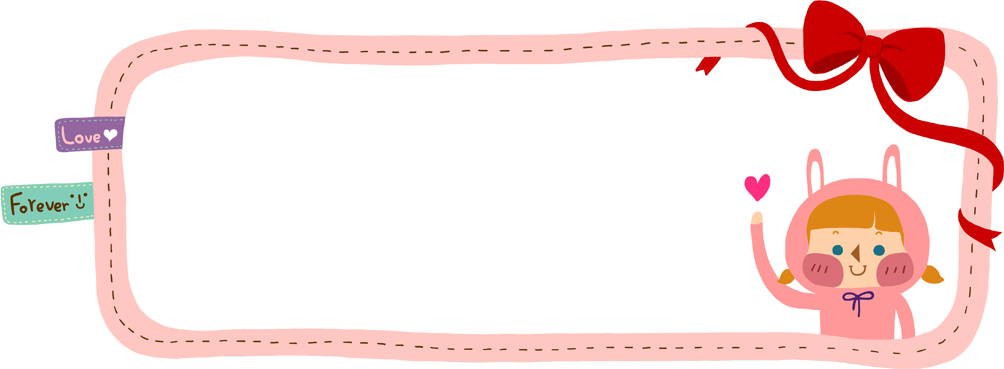 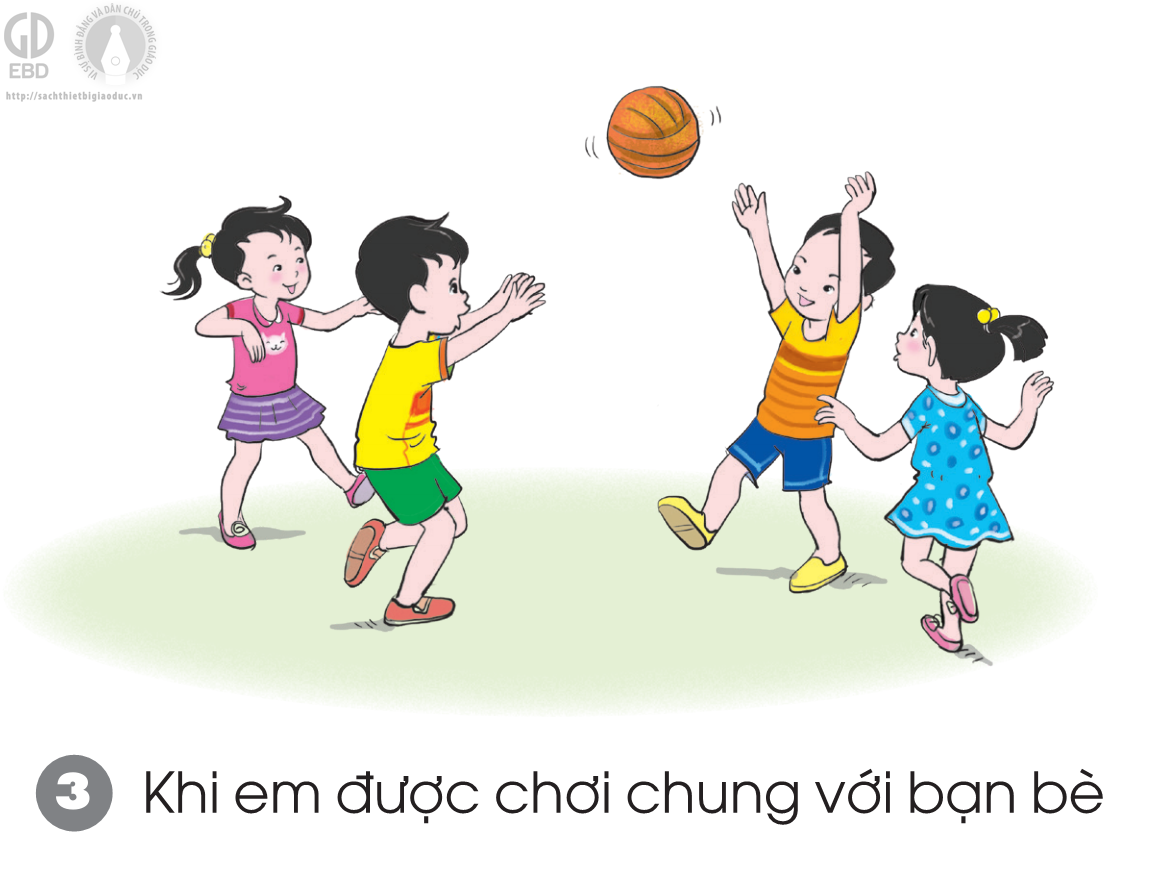 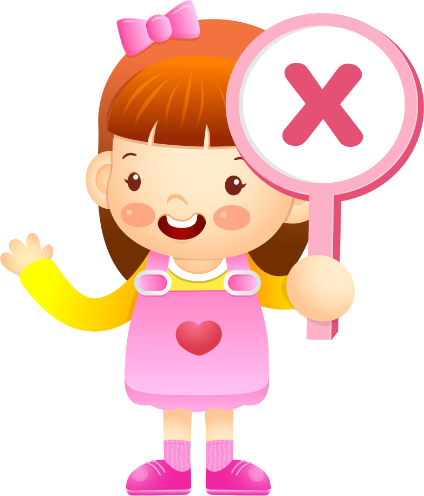 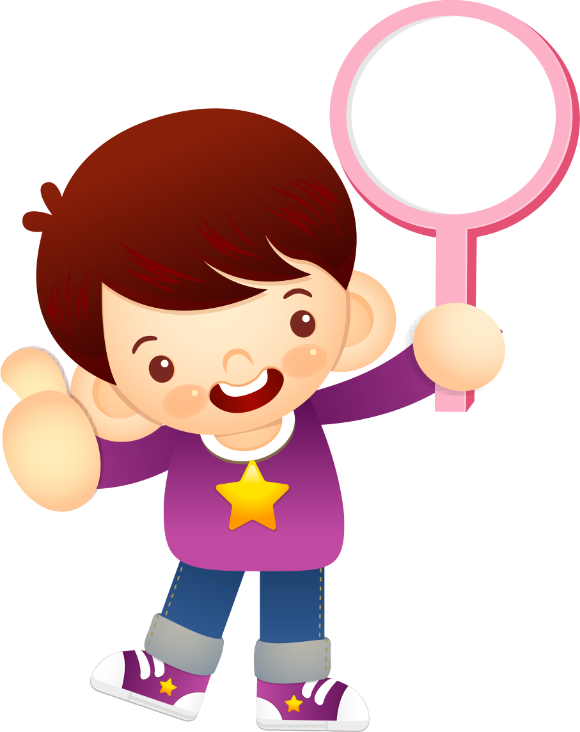 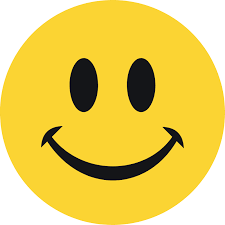 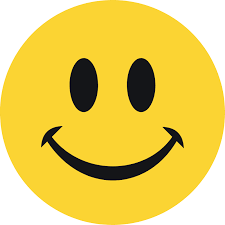 Nhận xét nhóm thể hiện cảm xúc bằng nét mặt, cử chỉ hành động của mình trong các tình huống
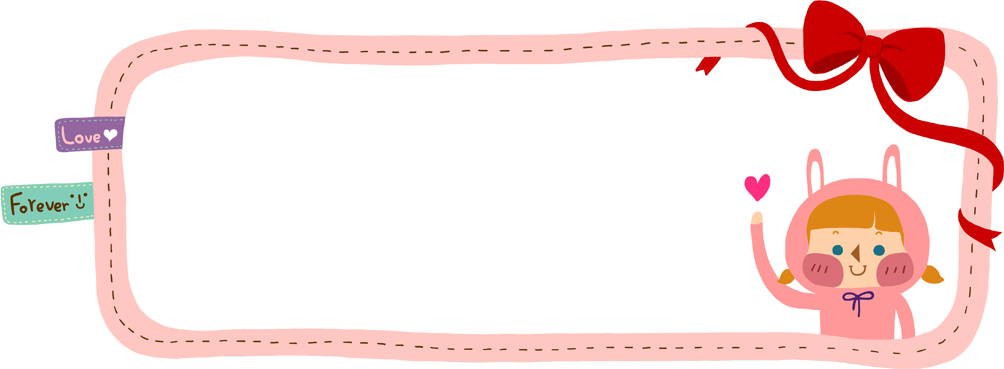 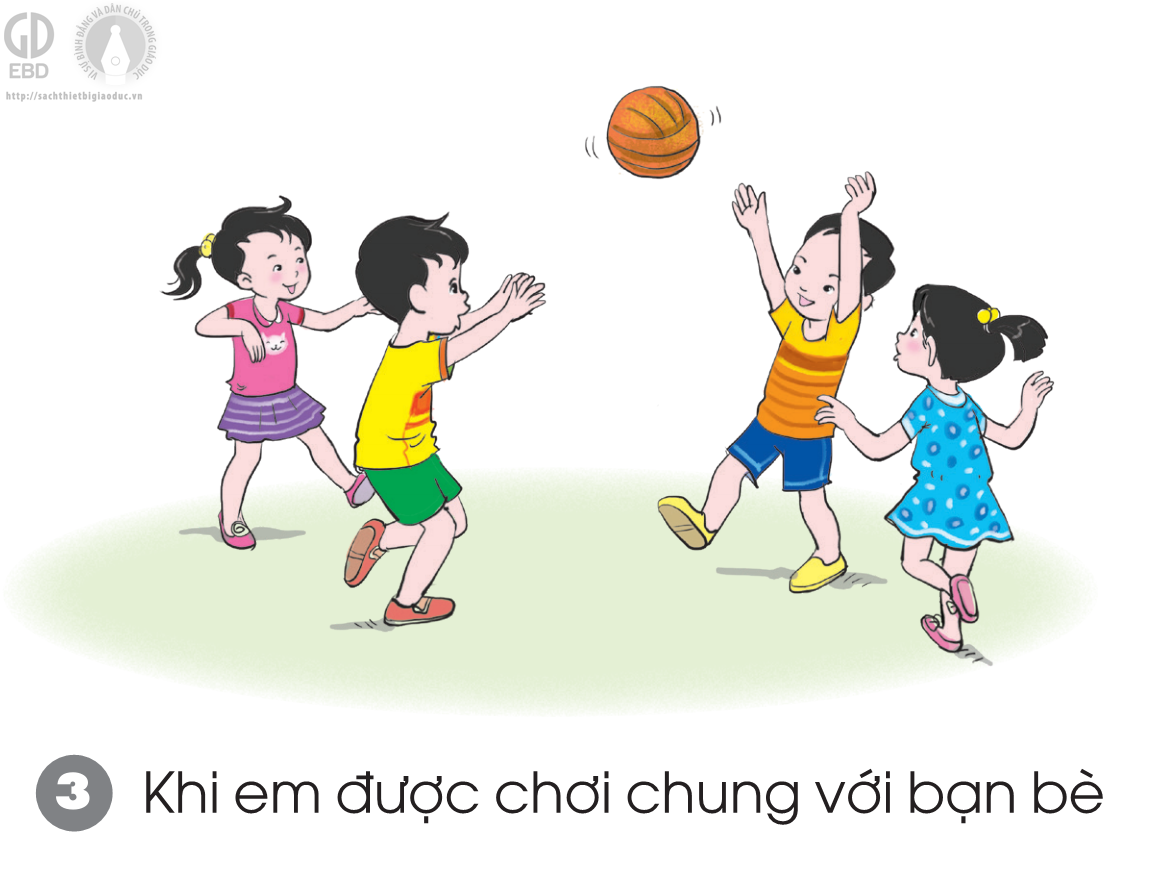 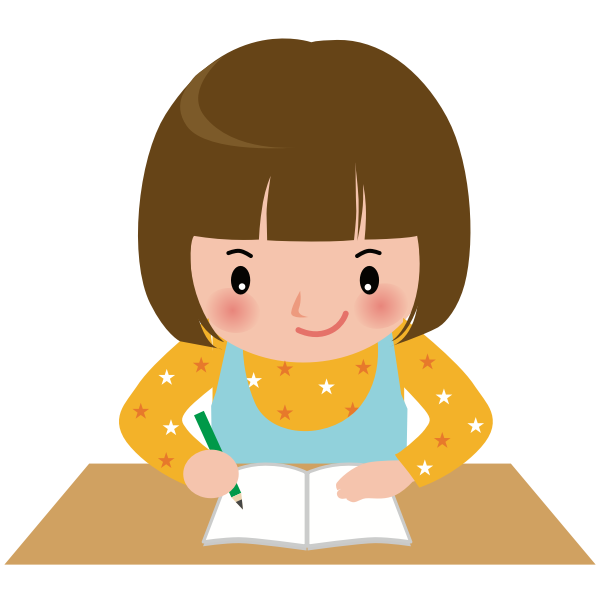 Khi được chơi chung với bạn bè em cảm thấy rất vui vẻ, hào hứng và rất phấn khởi đúng không nào?
TỔNG KẾT
Khi được người khác tặng quà, khen ngợi hoặc khi chơi chung với các bạn thì em phải thể hiện nét mặt vui vẻ và hào hứng.
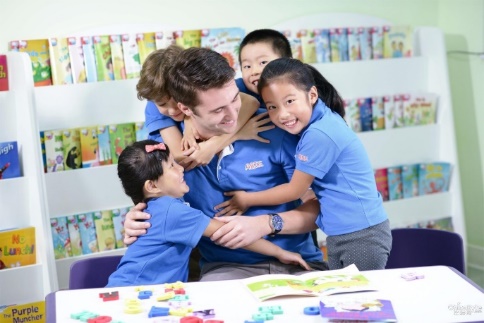 Cảm xúc tích cực
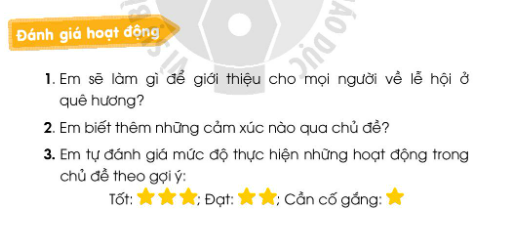 61
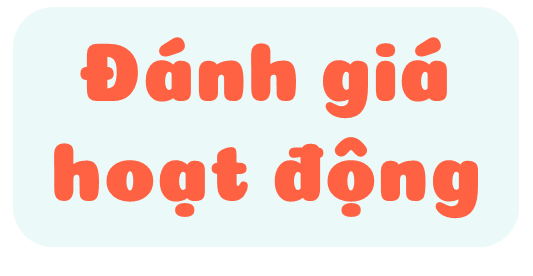 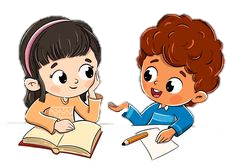 VẬN DỤNG
Khi được cô giáo khen ngợi: Em dễ thương quá. Em bày tỏ cảm xúc như thế nào?
Em hãy kể một tình huống thể hiện cảm xúc vui vẻ của mình đối với bạn bên cạnh?
HƯỚNG DẪN VỀ NHÀ
Tiết sau mang theo dây, bóng để chơi trò chơi dân gian.
Chuẩn bị nội dung tiết sinh hoạt theo hướng dẫn của giáo viên.
CẢM ƠN CÁC EM 
ĐÃ HỌC TẬP THẬT TÍCH CỰC!